EUREKA a Eurostars: 	nástroje pro inovace			Inovace a technologie v rozvoji regionů 	Brno, 23. 4. 2015
Svatopluk Halada - AIP ČR, z.s.
& Eurostars a regiony ČR
Obsah:
  Regiony a inovační strategie
  Regiony a EUREKA & Eurostars
  Zaměření a cíle EUREKY a Eurostars
  EUREKA a Eurostars v ČR
  Možnosti financování v ČR
& Eurostars a regiony ČR
Regiony a inovační strategie
   Výchozí podmínky
  Místní potenciál a podmínky každého jednotlivého regionu
  tradiční a nová průmyslová odvětví
  infrastruktura v oblastech výzkumu, vzdělávání, ...
  Cílené využívání a “inteligentní“ rozvoj místních podmínek  (motivace soukromého sektoru spolupracovat s VŠ a VC, .....) 
  Překlenutí “propasti“mezi veřejnou infrastrukturou a soukromými investicemi
& Eurostars a regiony ČR
Regiony a inovační strategie

   Aktivní zaměření musí být zejména na: 
rozvoj lidských zdrojů  a kapacit (výzkum, vývoj, podnikání, financování - vouchery) 
podpora transferu výsledků výzkumu a vývoje do  podnikového sektoru (MSP)  
úspěšné příběhy a výsledky
ochrana práv k duševnímu vlastnictví
využití meziregionální (včetně přeshraniční) spolupráce
podpora mezinárodní spolupráce (např. EUREKA, Eurostars...)
& Eurostars a regiony ČR
EUREKA a Eurostars pro regiony
 nástroj pro rozvíjení mezinárodních spolupráce ve VaVaI
 aktivity a činnosti: 
   Public relations
    Semináře a workshopy
    Konzultační a poradenské služby
  Finacování projektů z účelových prostředků
  MŠMT + AIP ČR & Regionální inovační centra, BIC ...
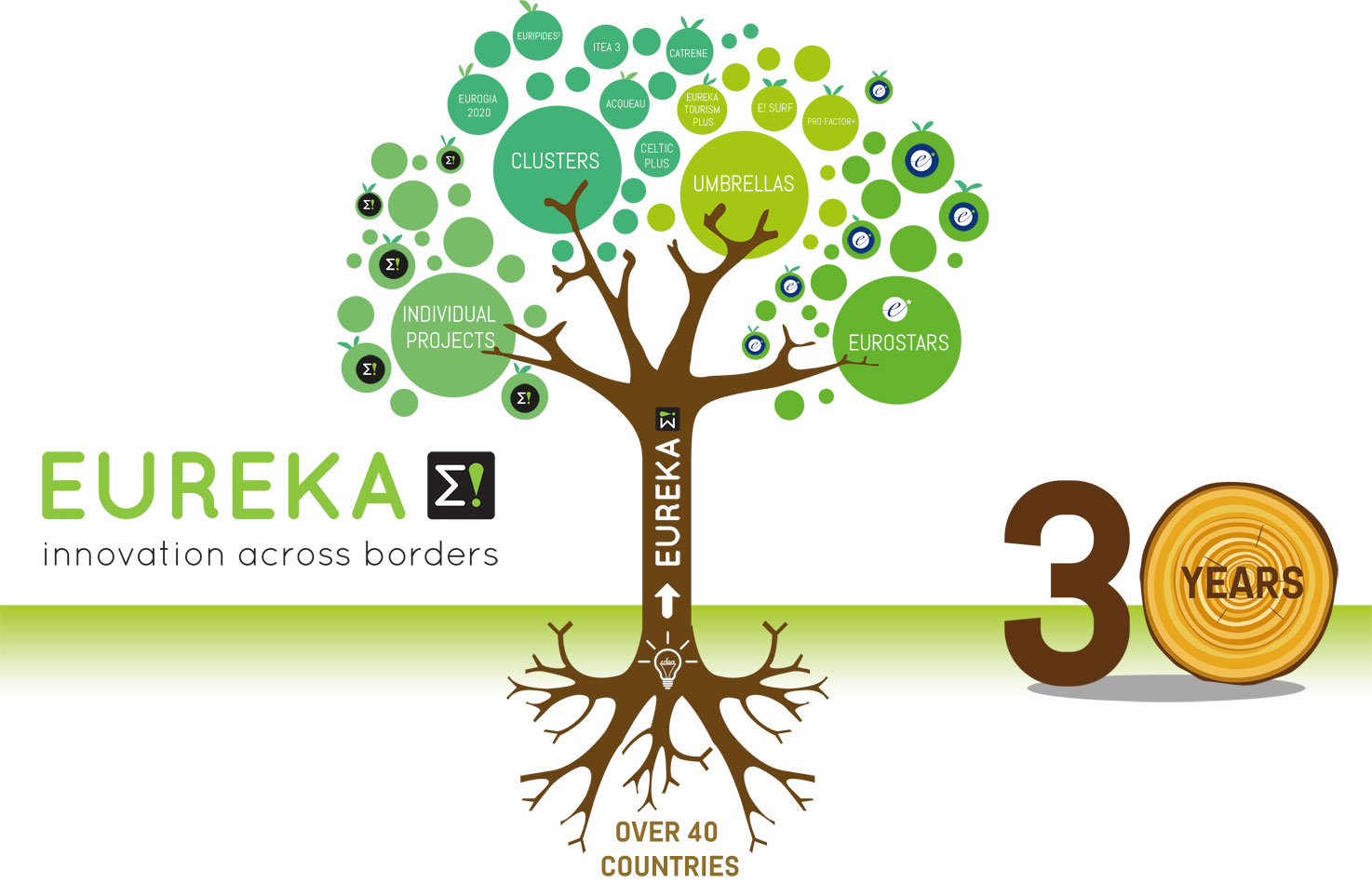 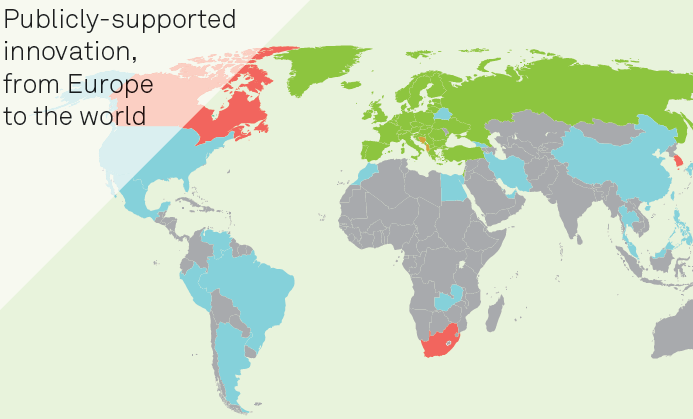 Austria
Belgium
Bulgaria
Croatia
Cyprus
Czech Republic
Denmark
Estonia
European Union
Finland
France
FYR Macedonia
Germany
Greece
Hungary
Iceland
Ireland
Israel
Italy
Latvia
Lithuania
Luxembourg
Malta
Monaco
Montenegro
The Netherlands
Norway
Poland
Portugal
Romania
Russia
San Marino
Serbia
Slovakia 
Slovenia
Spain
Sweden
Switzerland
Turkey
Ukraine
United Kingdom
Canada
South Africa
South Korea

Albania
Bosnia-Herzegovina
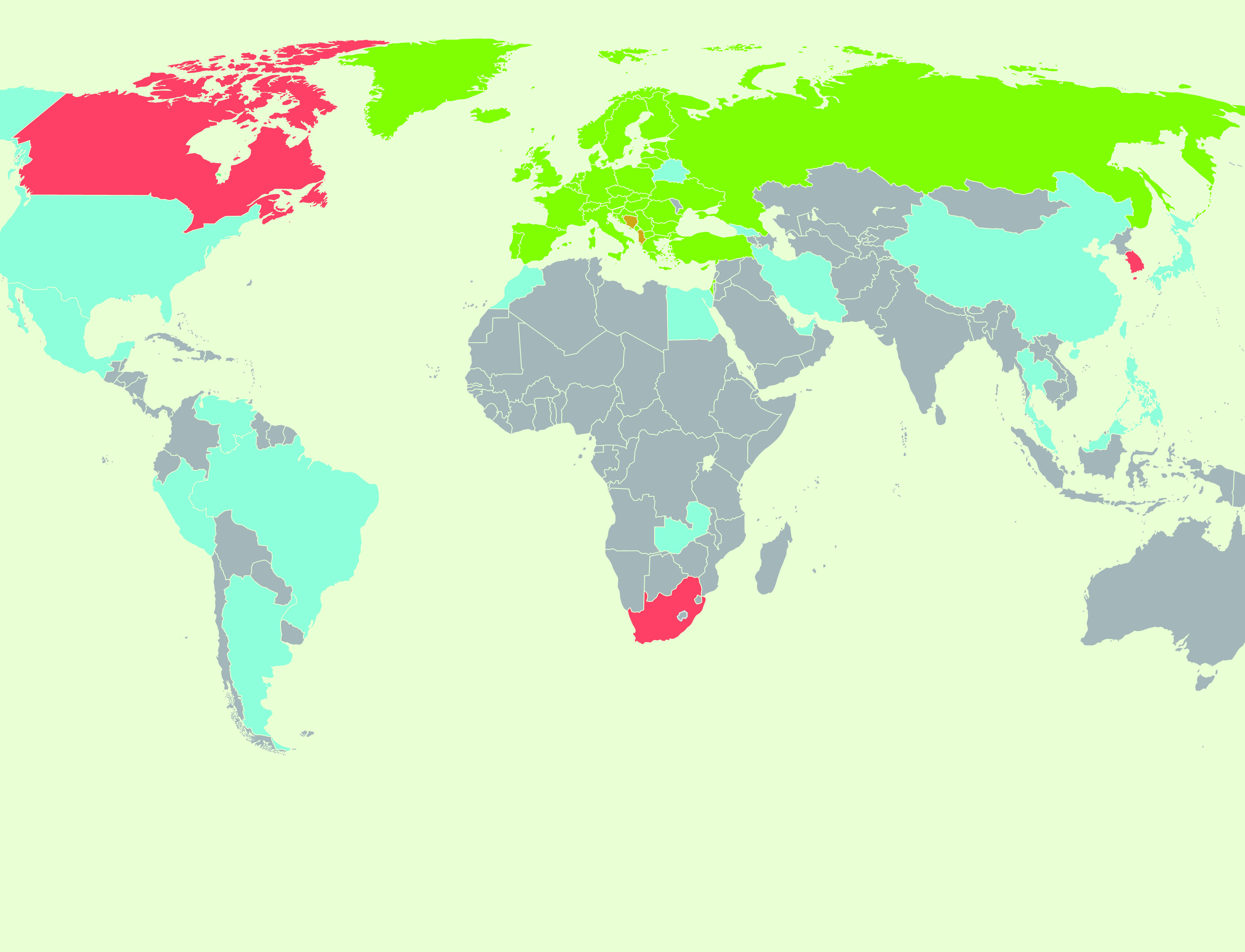 41 FULL MEMBERS
2 NIP
3 ASSOCIATED COUNTRIES
Projects
[Speaker Notes: Projects are industry-driven, market-oriented, bottom-up, no limitations of size or thematic area but projects need to reflect market demand
Open for participants from all over the world.
For a project you need participants from at least two EUREKA countries
National evaluation procedures and funding apply]
EUREKA cooperation instruments
EUREKA
Network Projects
At least two countries involved
EUREKA Umbrellas
Producing a new product, process or service
EUREKA Clusters
No thematic restrictions
Eurostars
Projects
Reflect market demands
EUREKA Network projects
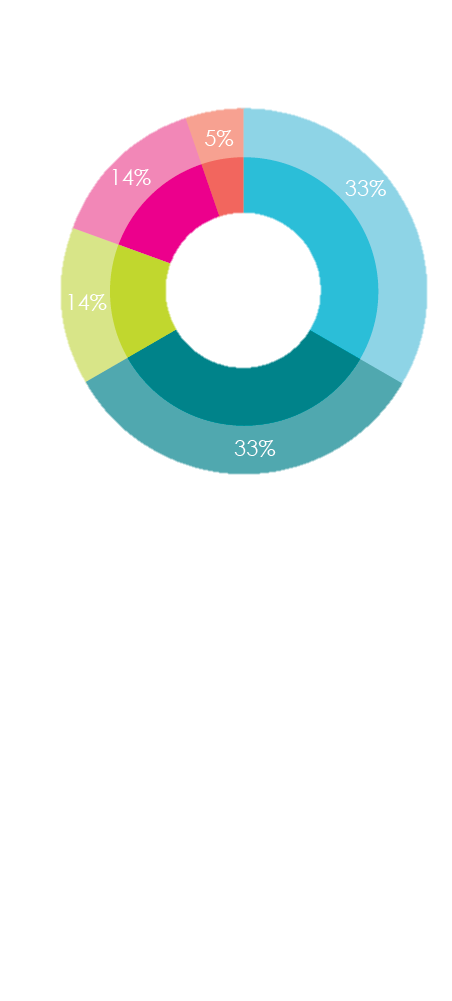 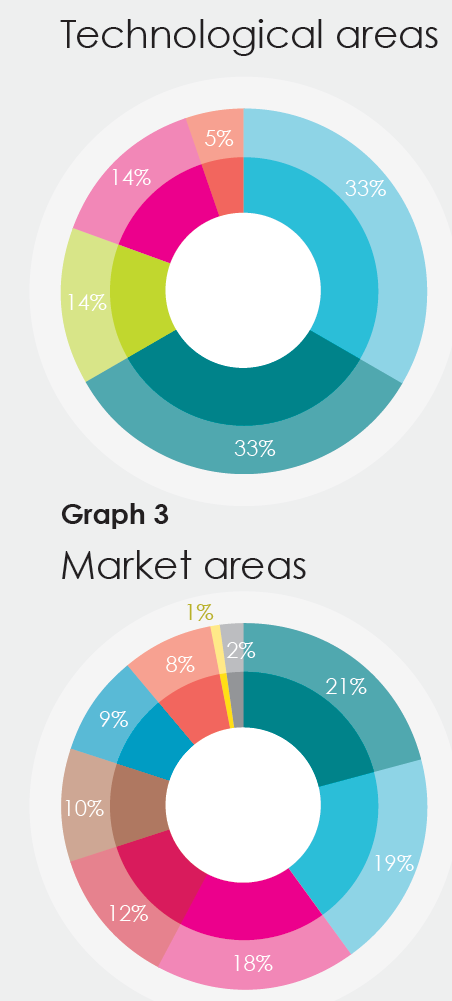 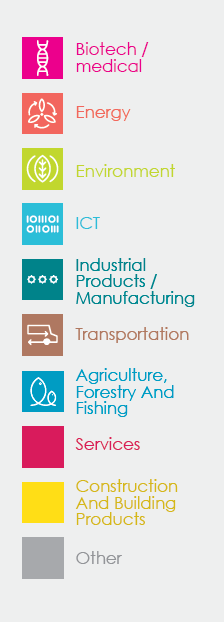 Small, shorter-term projects

Result in a product, process or service with a significant advance in their sector
National evaluation (PAM)
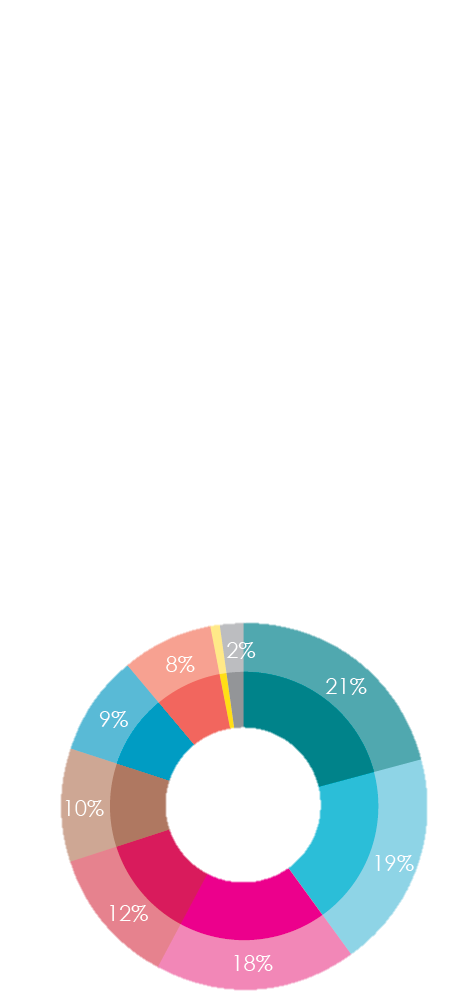 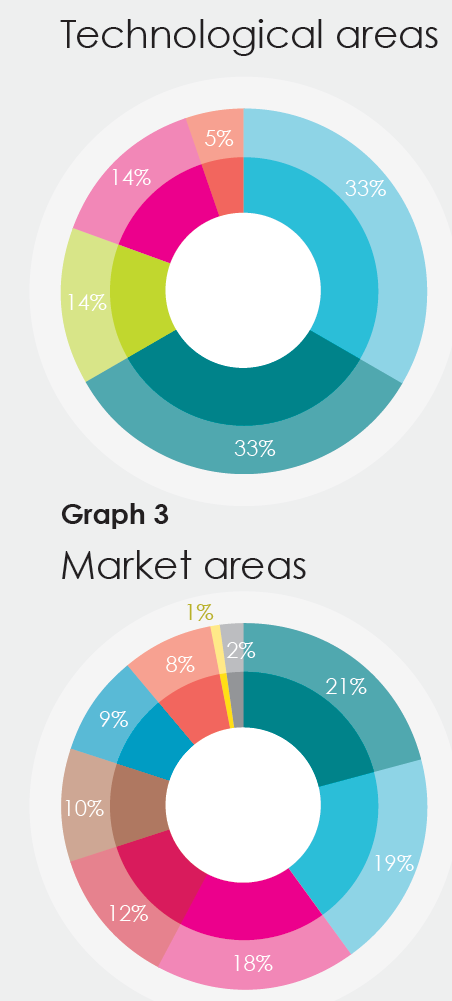 ~3-4 participants
Typically SME lead
33 month average duration
1.7 M€
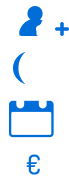 EUREKA Impact figures
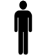 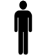 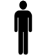 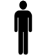 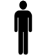 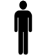 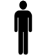 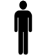 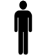 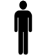 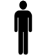 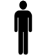 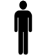 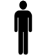 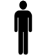 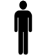 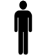 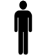 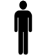 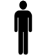 Turnover achieved during project
€ 2.5 million
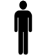 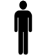 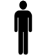 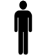 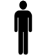 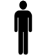 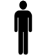 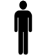 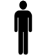 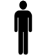 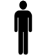 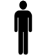 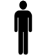 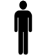 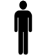 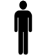 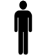 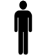 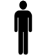 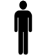 1 M€
Public Funds
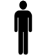 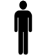 Anticipated  turnover after project completion
€ 7.6 million
1.9 M€
Private Funds
42.2 Jobs created
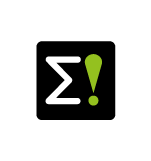 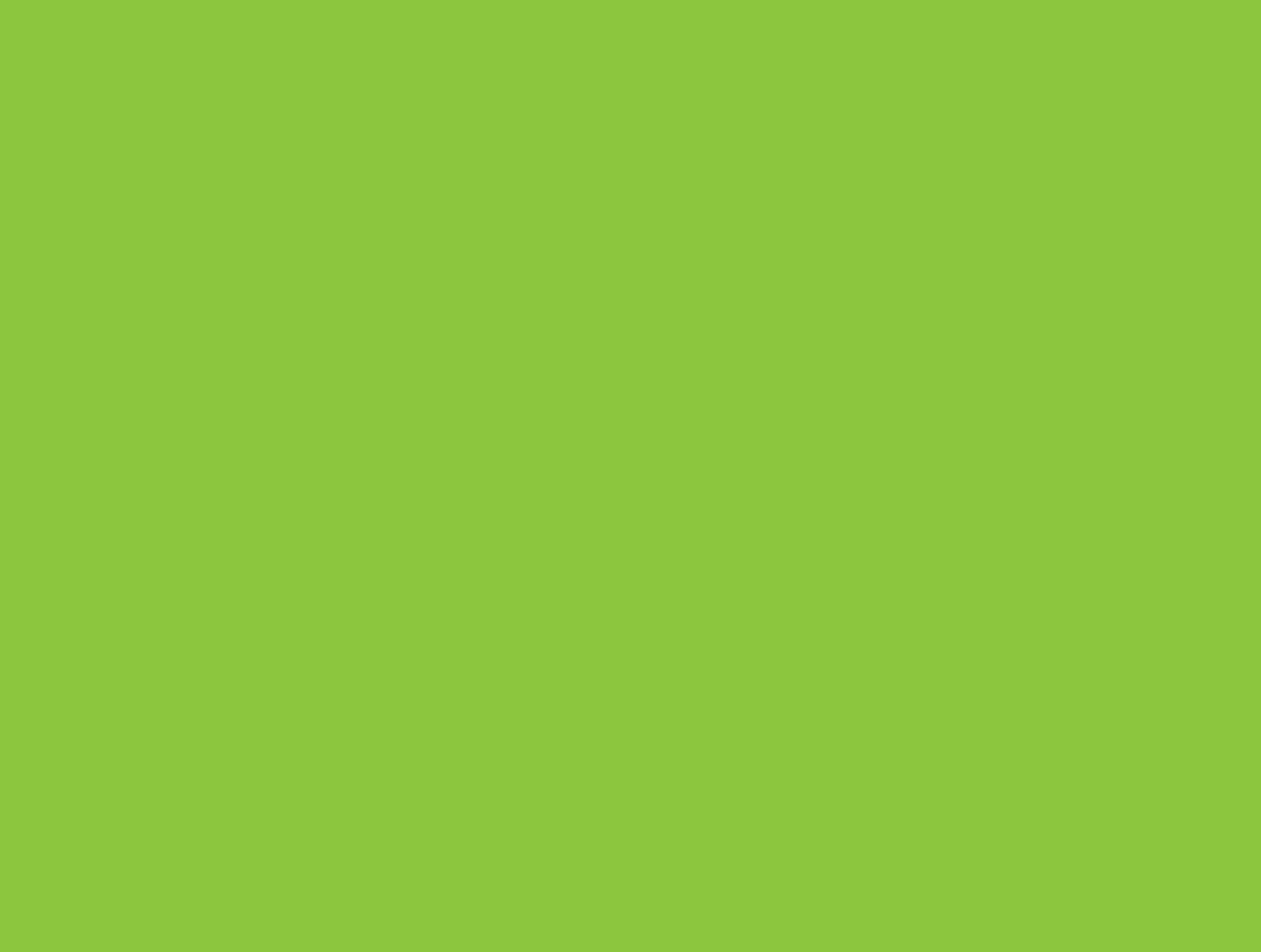 Participants in EUREKA projects
Private companies represent 75% of participants
Data for EUREKA network projects and Eurostars
2008 - 2014
4
8
[Speaker Notes: Impressive industry participation (75%)]
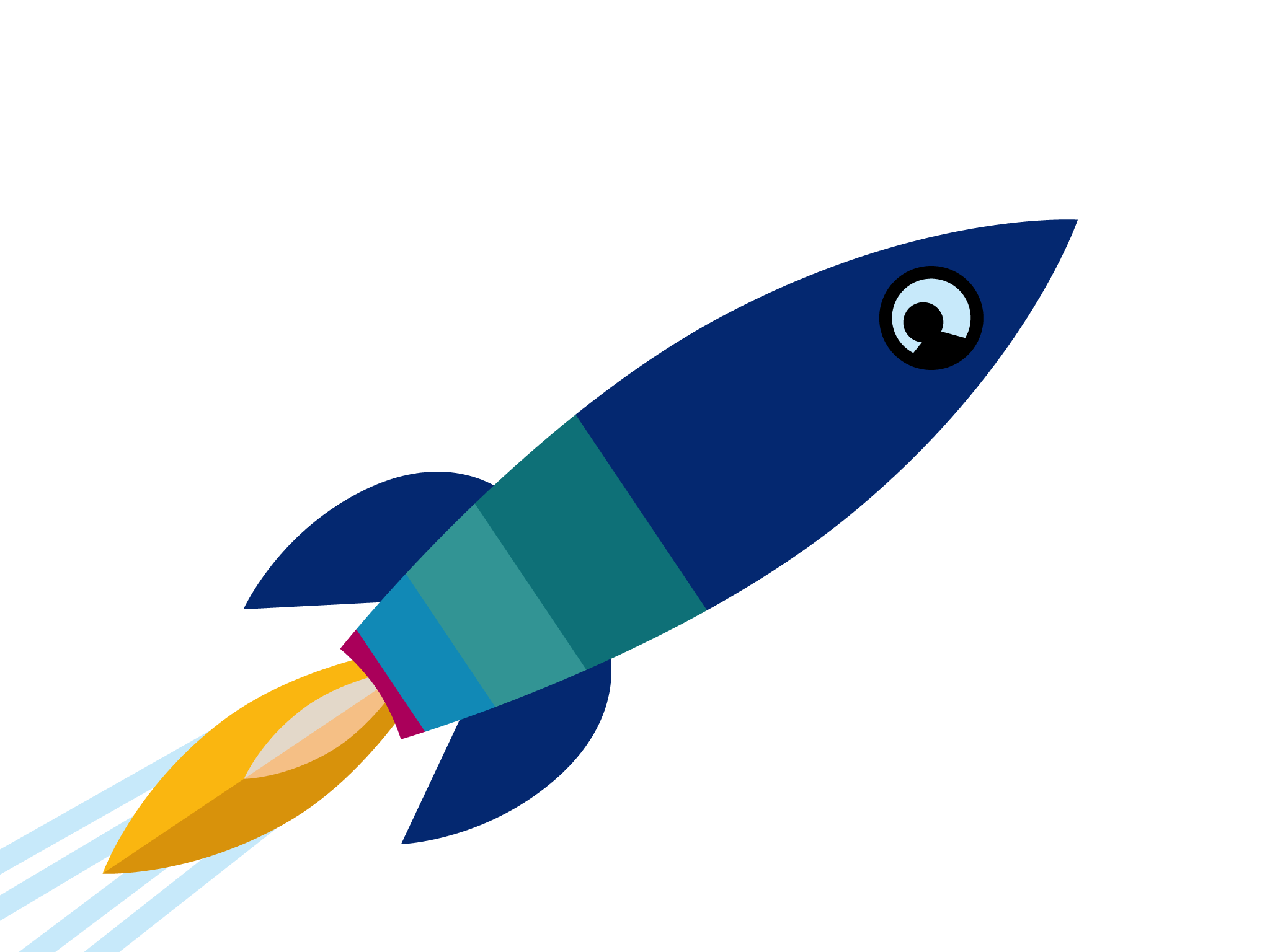 SMEs in the driving seat
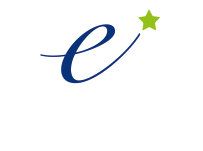 R&D-performing SMEs and SMEs
Research institute
72%
SME is always the project leader
12%
9%
6%
University
Large company
15
© EUREKA Secretariat 2015
Eurostars participating countries
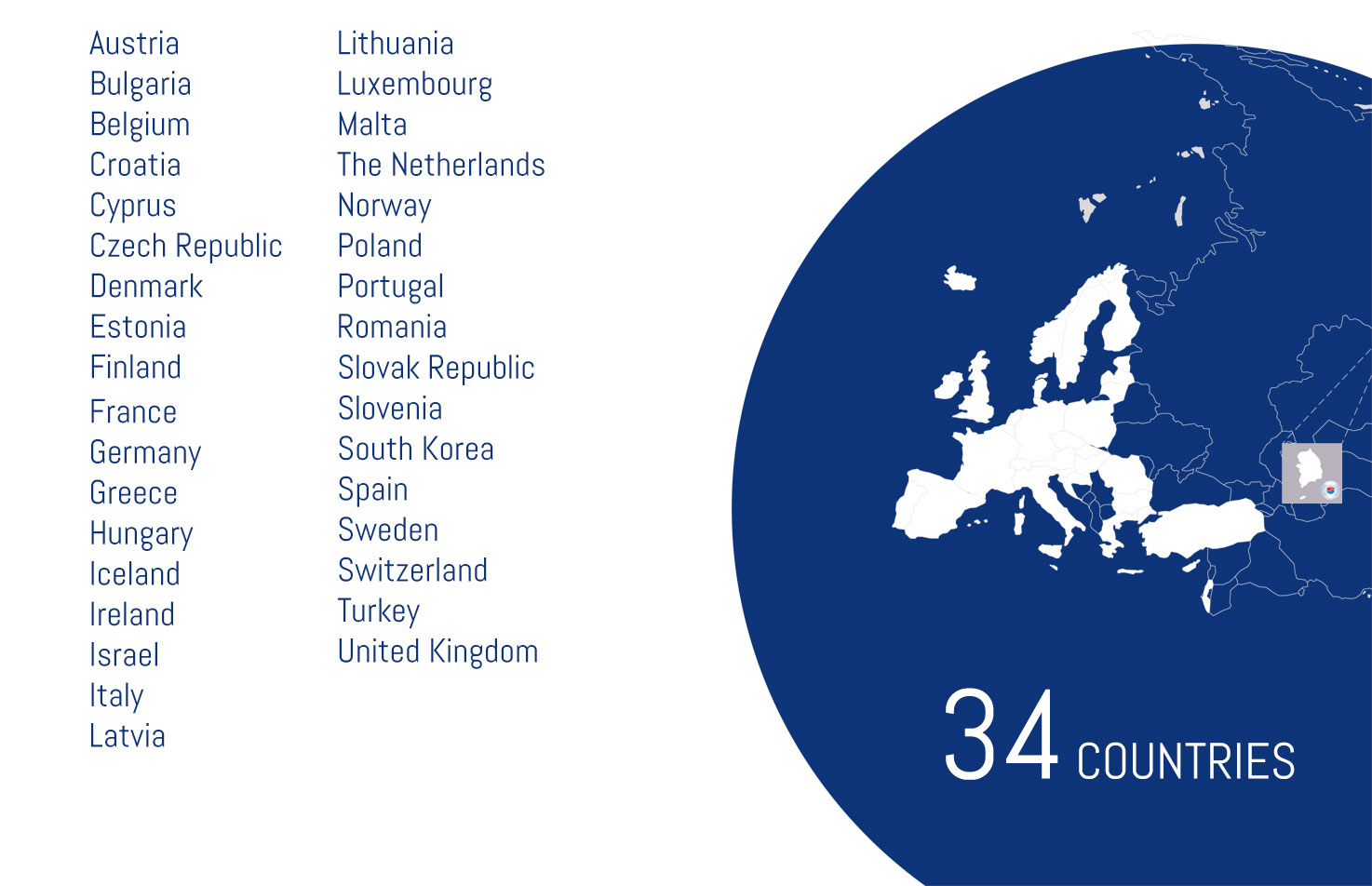 15
© EUREKA Secretariat 2014
Eurostars in numbers
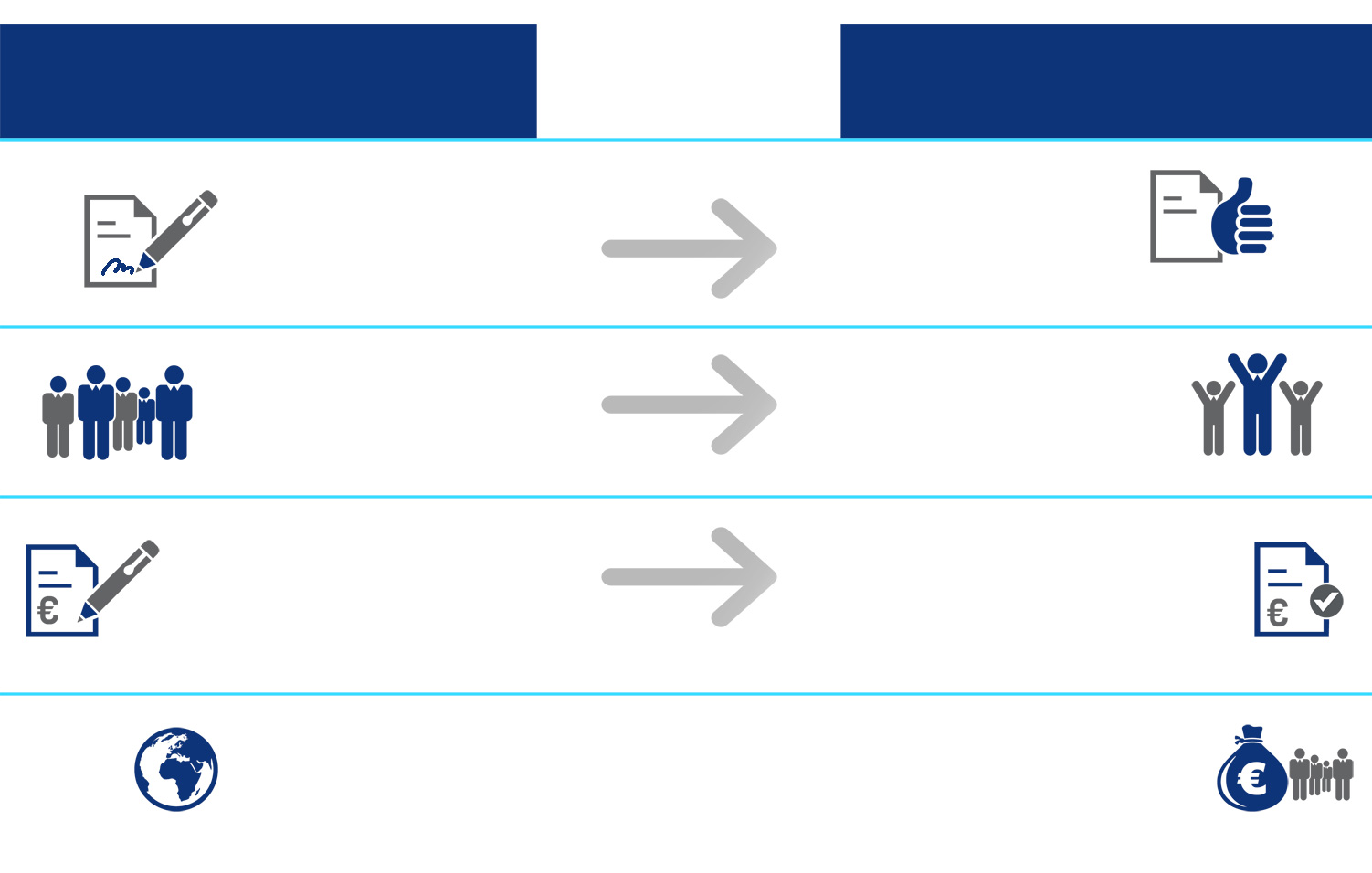 23%
SUCCESS RATE
PROJECTS FUNDED
CUT-OFF 1-10
PROJECTS SUBMITTED
CUT-OFF 1-10
783
NUMBER OF APPROVED PROJECTS
3,548
NUMBER OF APPLICATIONS
11,733
NUMBER OF APPLICANTS
2,600
NUMBER OF APPLICANTS
4.9 BILLION €
TOTAL COSTS OF APPLICATIONS
1.1 BILLION €
TOTAL COSTS OF APPLICATIONS FUNDED
47
COUNTRIES INVOLVED
472 MILLION €
ESTIMATED PUBLIC FUNDING
20
© EUREKA Secretariat 2014
[Speaker Notes: Employment and growth rate of Eurostars funded SMEs is twice as high as that of non-funded ones
Participating SMEs have increased innovative output as measured by patent filing (42% higher)]
Eurostars -2
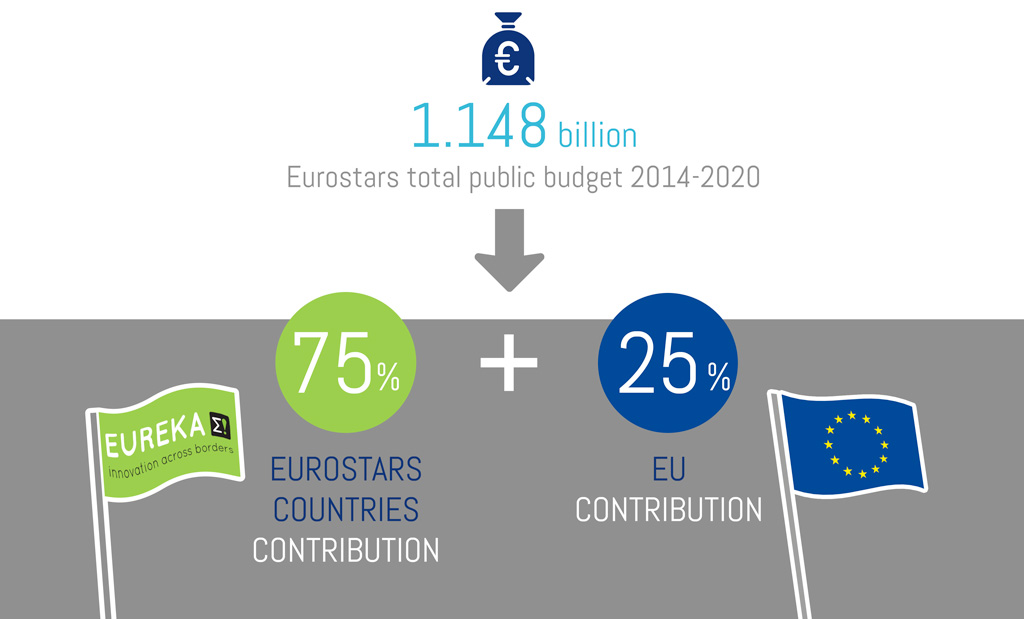 14
© EUREKA Secretariat 2014
Cluster Projects
> Clusters represent 70% of the budget of EUREKA project portfolio
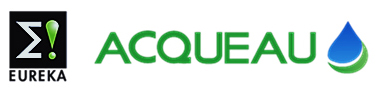 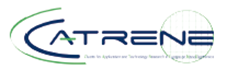 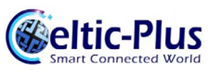 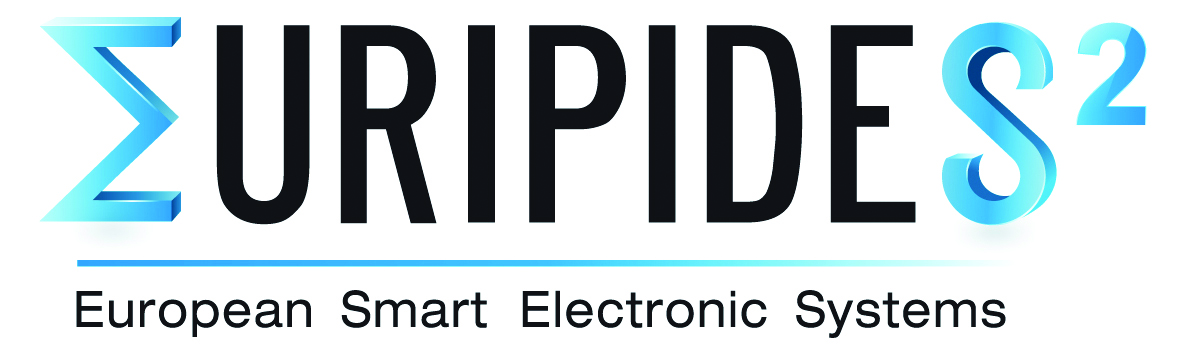 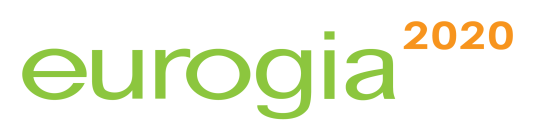 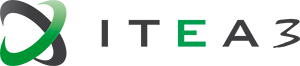 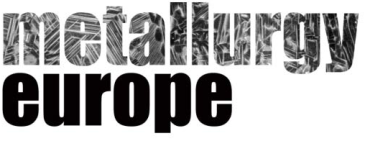 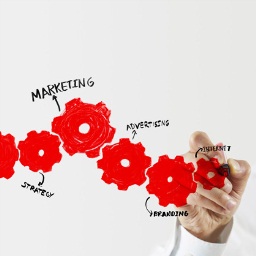 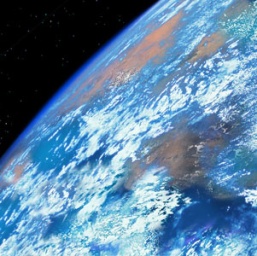 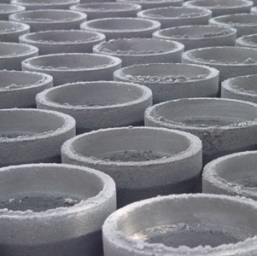 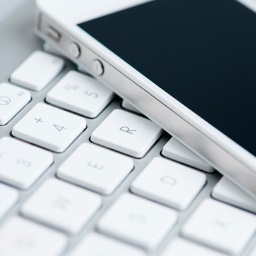 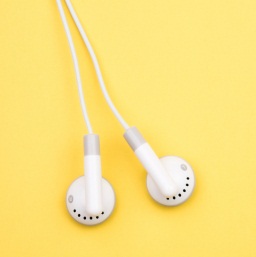 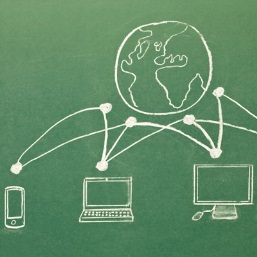 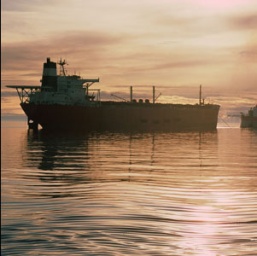 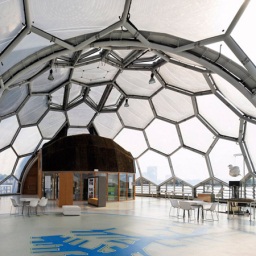 Since 1985…
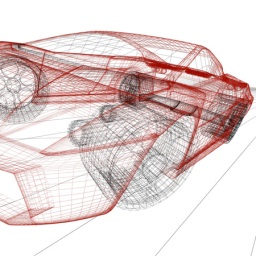 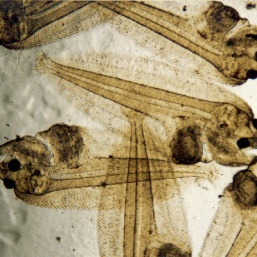 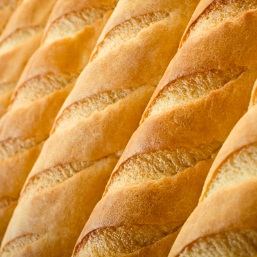 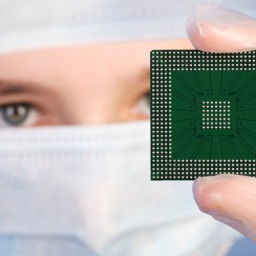 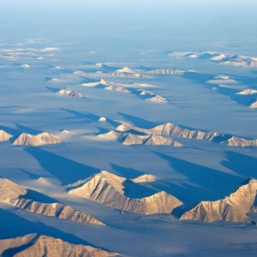 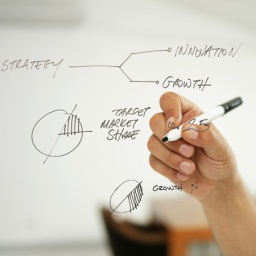 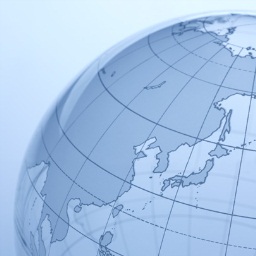 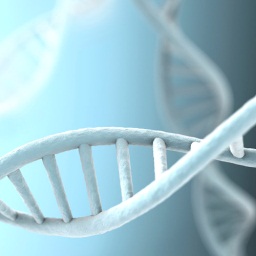 36+ BILLION €
public-private funding
26.000+
Organisations 
Involved
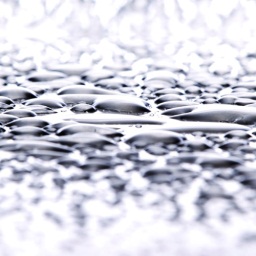 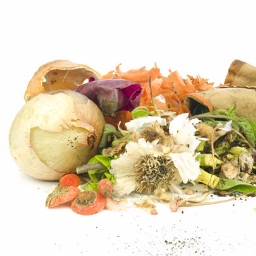 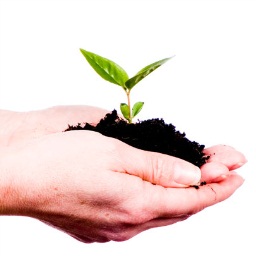 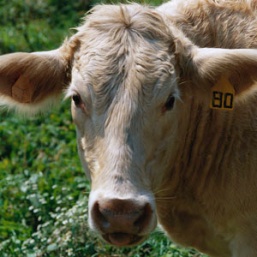 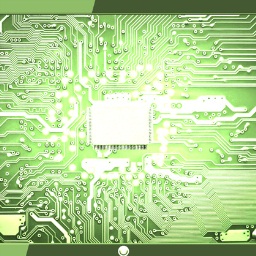 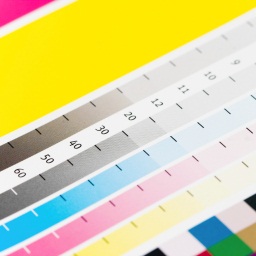 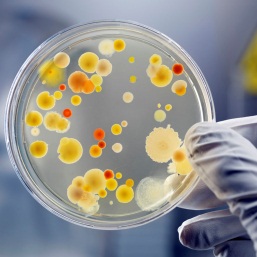 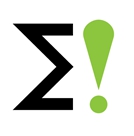 5.700+ Projects
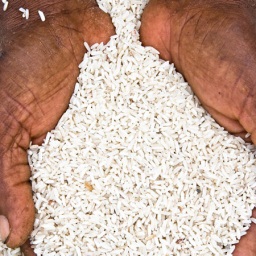 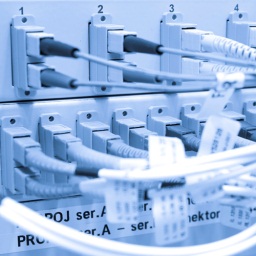 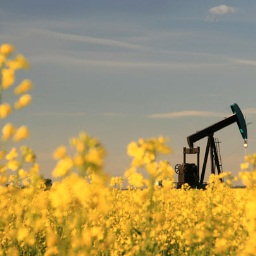 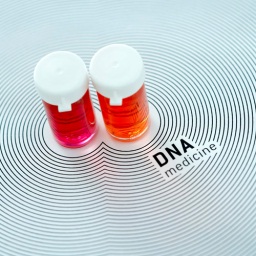 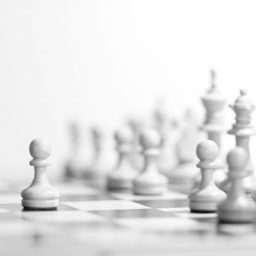 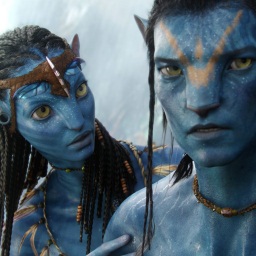 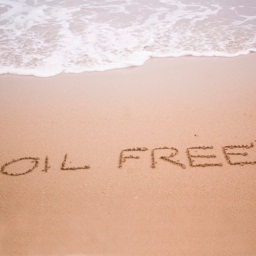 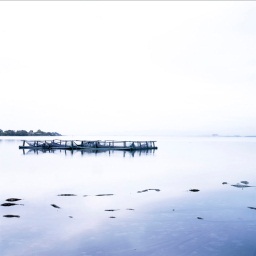 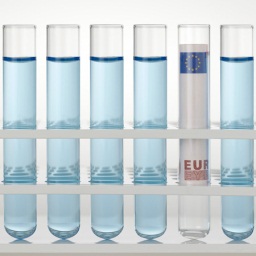 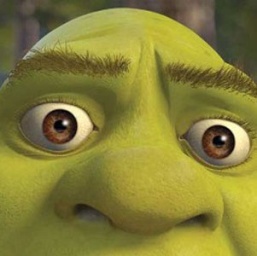 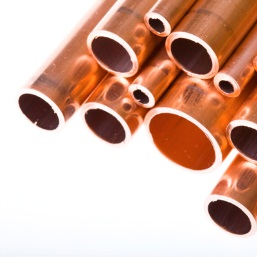 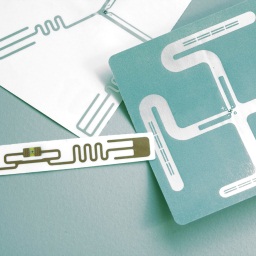 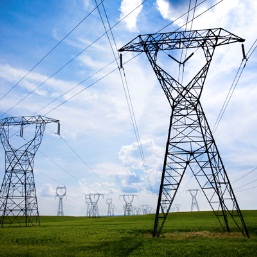 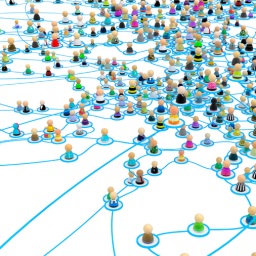 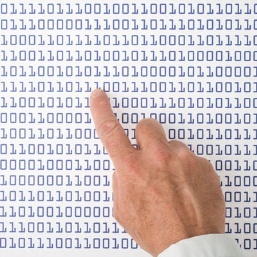 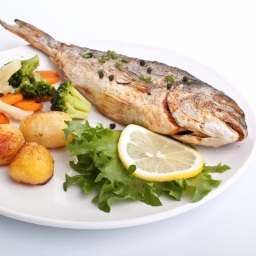 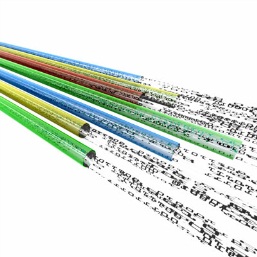 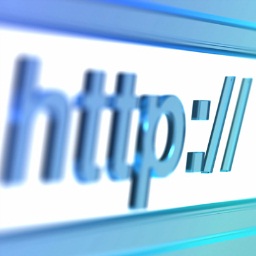 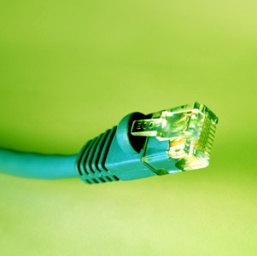 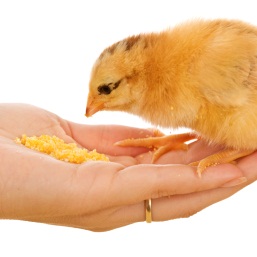 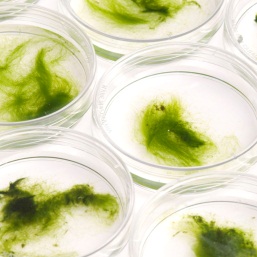 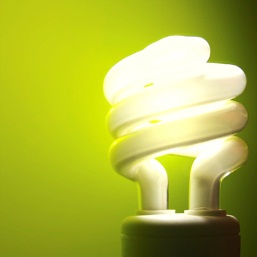 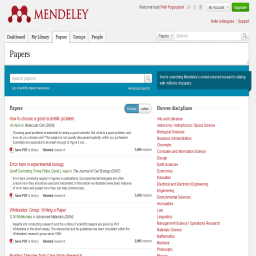 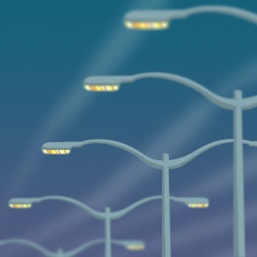 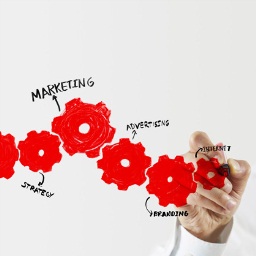 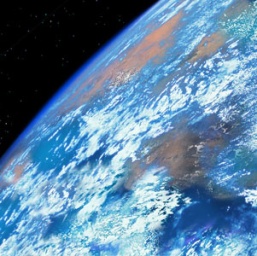 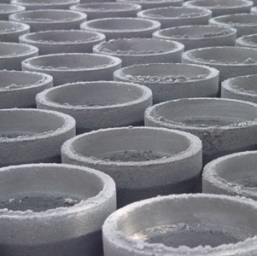 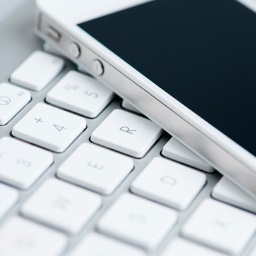 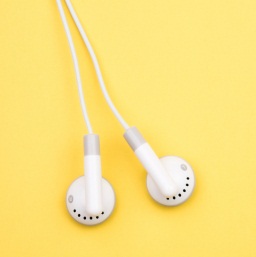 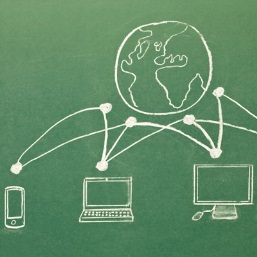 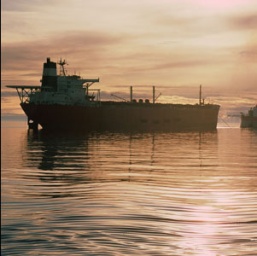 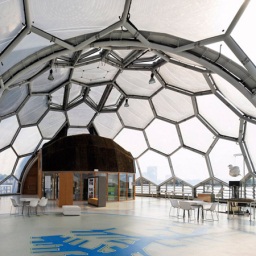 Number of organisations involved since 1985
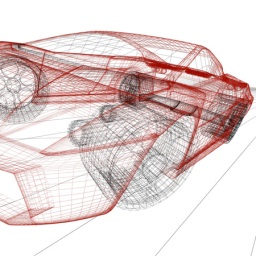 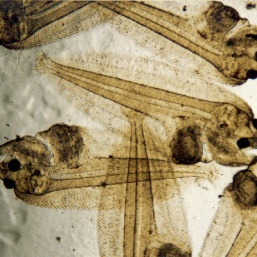 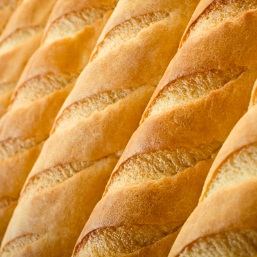 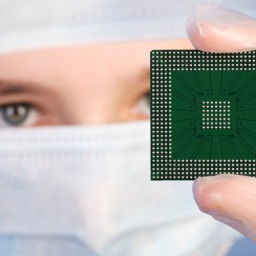 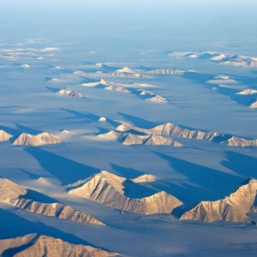 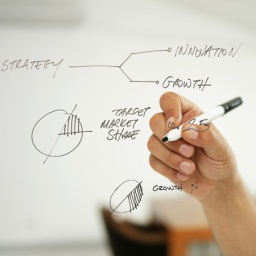 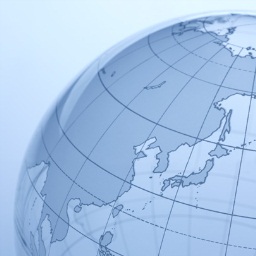 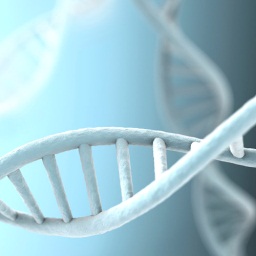 11.300+
SMEs
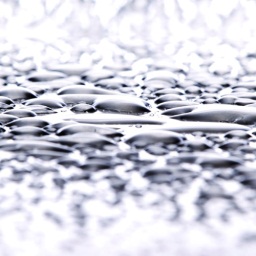 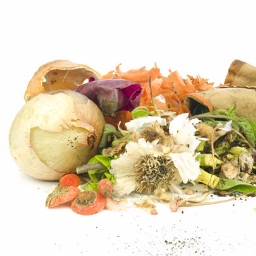 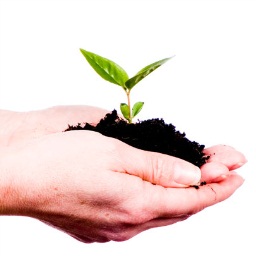 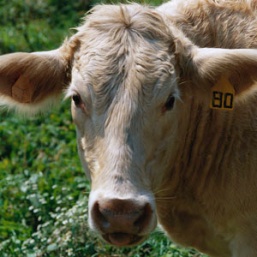 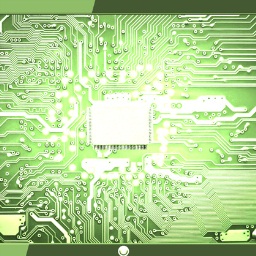 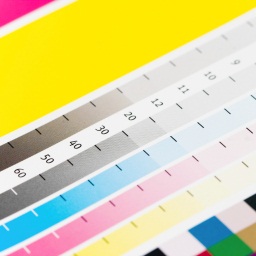 7.300+
Large companies
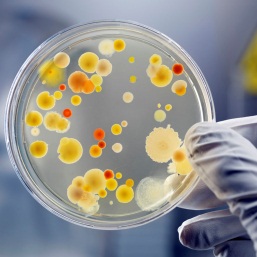 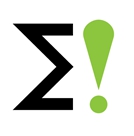 3.900+ Research centres
3.800+ Universities
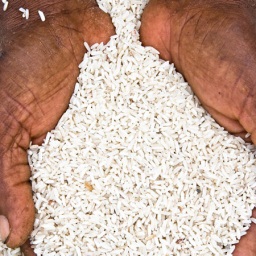 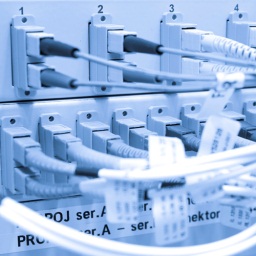 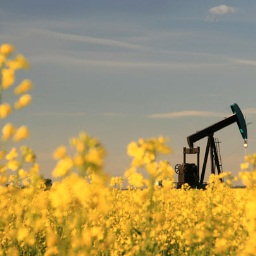 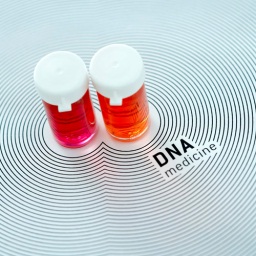 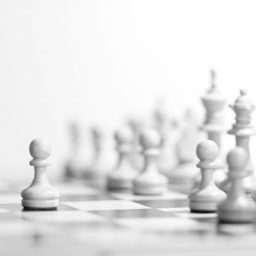 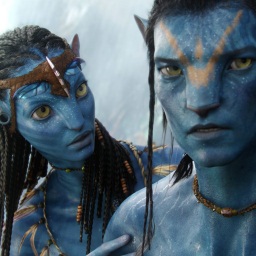 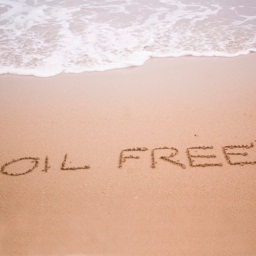 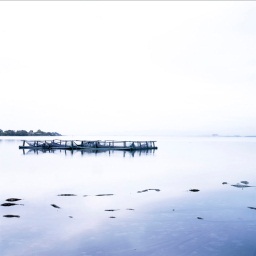 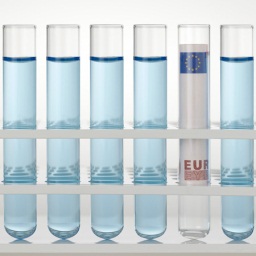 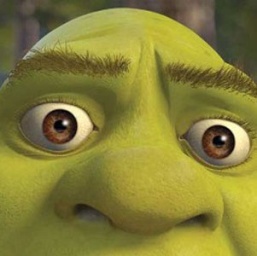 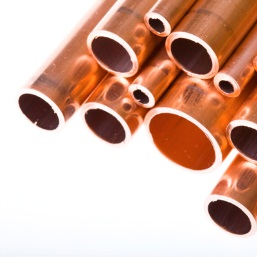 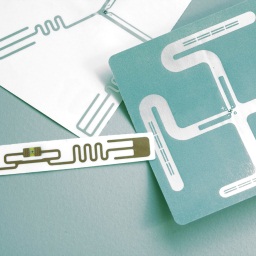 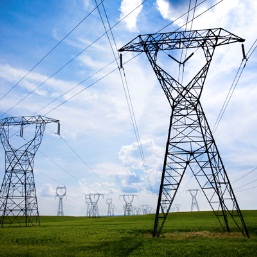 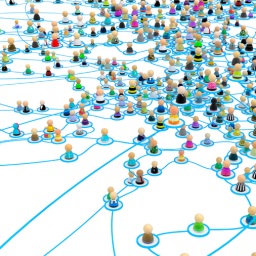 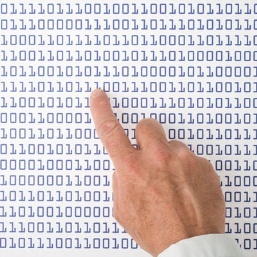 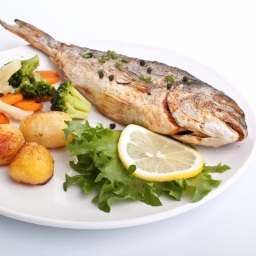 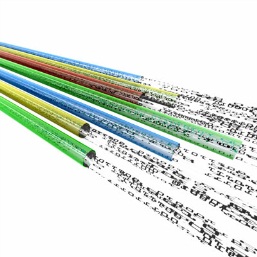 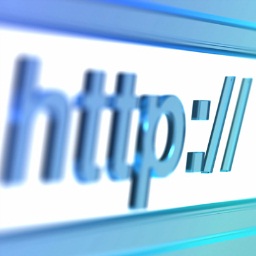 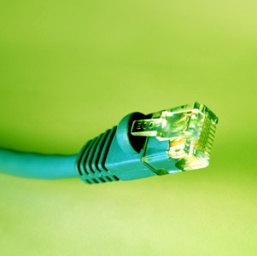 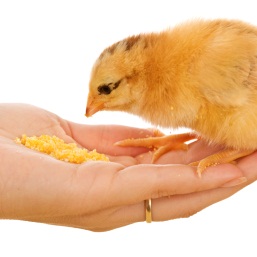 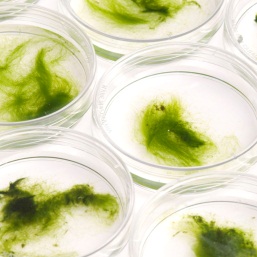 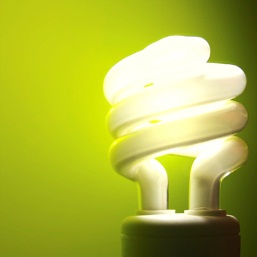 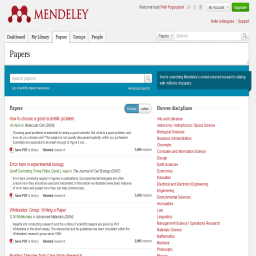 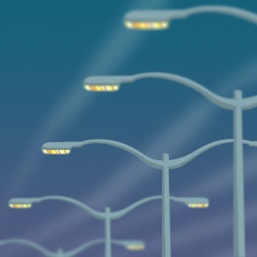 [Speaker Notes: High SME participation throughout all instruments]
EUREKA  v ČR nabízí
Spolufinancování z národních účelových prostředků
Pomoc při vyhledávání zahraničních partnerů
Metodickou a konzultační činnost při přípravě projektů a jejich hodnocení
Kontakt s národními koordinátory a experty v členských zemích
Propagaci výsledků řešení projektů na veletrzích a odborných akcích
Národní infrastruktura
  Ministerstvo školství, mládeže a tělovýchovy
  Vládní odpovědnost za mezinárodní spolupráci ve VaV
  Kancelář Národního koordinátora EUREKY/Eurostars
 Ing. Josef Martinec
	tel: 234 811 512; 
	email: josef.martinec@msmt.cz
 Mezinárodní a národní administrace projektů EUREKY a Eurostars (národní hodnocení projektů EUREKY; PAM metodika od roku 2004)
 Financování z účelových prostředků
 Konzultace a metodická pomoc
Asociace inovačního podnikání ČR
  Konzultační a poradenské centrum EUREKY/Eurostars 
  RNDr. Svatopluk Halada
		email: halada@aipcr.cz
Kancelář HLR EUREKA/Eurostars v ČR
  doc. Ing. Karel Šperlink, CSc.
		email: sperlink@aipcr.cz
Zastupování ČR v grémiích EUREKY a Eurostars
Podpora Národnímu koordinátorovi EUREKY/Eurostars
Konzultace a příprava projektů; EUREKA public relations; prezentace výsledků EUREKY a Eurostars
Národní infrastruktura
  Rada programu EUREKY/Eurostars
  Poradní orgán MŠMT (předseda + 12 členů)
Členové – odborníci z oblasti průmyslu a výzkumu (jmenováni ministrem)
Hodnocení návrhů projektů EUREKY; sledování řešených projektů EUREKY a výsledků ukončených projektů EUREKY
Sledování projektové činnosti Eurostars
Projekty EUREKA
Pravidla národního financování v ČR (EUREKA CZ 2010-2017 )
Program Eurostars
Pravidla národního financování v ČR (závazek na období 2014-2020)
www.eurekanetwork.org
		www.eurostars-eureka.eu
		www.msmt.cz
		www.aipcr.cz
Děkuji za Vaši pozornost!.....dotazy, připomínky, námětyhalada@aipcr.cz